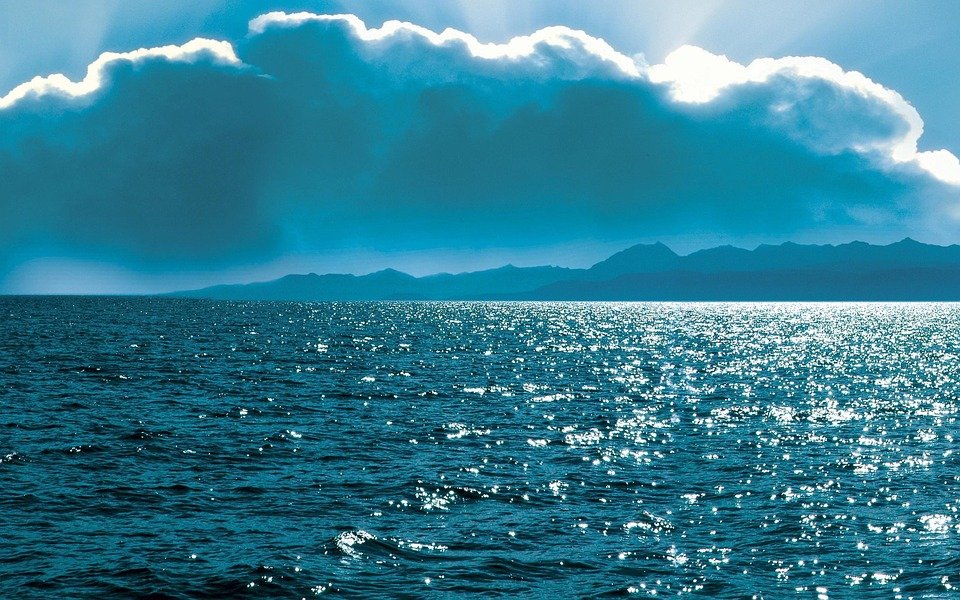 ST
OKUL ÖNCESİNDE KULLANILAN STANDART TESTLER
ve GÖRÜŞME TEKNİĞİ

Dr. Gökçe Karaman Benli
Ankara Üniversitesi EBF
Okul Öncesi Eğitim Anabilim Dalı
Standart testler
Çocukların farklı alanlarda gelişimlerini değerlendirebilmek amacıyla geçerliği, güvenirliği kanıtlanmış ölçme araçlarından yararlanılır.
GÖRÜŞME TEKNİĞİ
İnsanların bir konudaki görüş ve düşüncelerini öğrenebilmek için görüşme tekniğinden yararlanılır. 

Okul öncesi dönem çocuklarıyla görüşme yapan kişiler genelde öğretmenler ve araştırmacılardır.
Kaynaklar
Pınarcık, Ö., ve Özözen Danacı, M. (2018). Okul Öncesi Dönemde Kullanılan Standart Testler. İçinde.(Editörler)Oğuz Serdar Kesicioğlu ve Binnur Yıldırım Hacıibrahimoğlu. Erken Çocuklukta Çocuğu Tanıma ve Değerlendirme. (ss: 9-39). 1. Baskı. Ankara: Eğiten Kitap

Sop. A. (2018). Çocuklar İle Görüşme Teknikleri. İçinde.(Editörler)Oğuz Serdar Kesicioğlu ve Binnur Yıldırım Hacıibrahimoğlu. Erken Çocuklukta Çocuğu Tanıma ve Değerlendirme. (ss: 245-258). 1. Baskı. Ankara: Eğiten Kitap